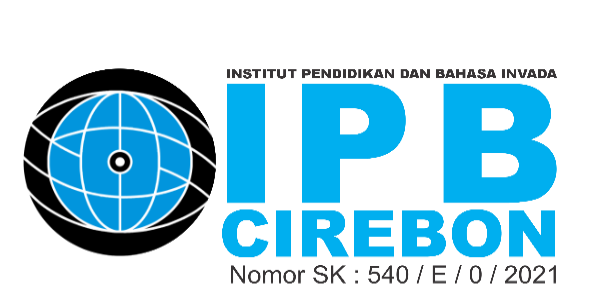 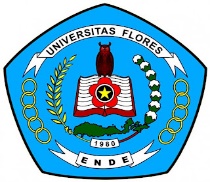 Demokrasi dan Penegakan Hukum di Indonesia
Frumensius B Dole, S.Fil.,M.Pd
1
Demokrasi di Indonesia
Pengertian Demokrasi
Demokrasi sering diartikan dengan pemerintahan dari rakyat, oleh rakyat dan untuk rakyat. 
Dengan kata lain demokrasi diartikan sebagai bentuk atau mekanisme sistem pemerintahan suatu negara sebagai upaya mewujudkan kedaulatan rakyat
2
Norma-Norma Demokrasi
Menganut sistem negara Hukum bukan Negara Absolut 
Kontrol Sosial oleh Rakyat
Adanya Pemilu yang Bebas
Prinsip Mayoritas
Adanya Jaminan Atas HAM
3
Komponen Penegak Demokrasi
Negara hukum
Pemerintahan yang  good governance
Badan pemegang kekuasaan legislatif
Peradilan yang bebas dan mandiri
Masyarakat mandiri
Pers yang bebas dan bertanggung jawab
Infrastruktur politik
4
Bentuk-Bentuk Perwujudan Demokrasi

Pemilu sebagai proses pembentukan pemerintahan
Susunan kekuasaan negara yang distributif 
Kontrol (cek and balance) dari rakyat baik diranah eksekutif atau legislatif
5
Demokrasi di Indonesia

UUD 1945 mengamanatkan bahwa demokrasi di Indonesia adalah Demokrasi Pancasila. Penyelenggaraan demokrasi yang dijiwai Pancasila sebagai falsafah hidup bangsa Indonesia.
6
Penegakan Hukum di Indonesia
Negara Hukum
Pasal 1 (3) UUD 1945 menegaskan bahwa Indonesia merupakan negara hukum. Semua warga negara memiliki kedudukan yang sama dalam hukum (equality before the law).
7
Pengertian Penegakan Hukum
Menurut  Andi Hamzah: 
Suatu proses menjaga pelaksanaan aturan yang meliputi upaya preventif (untuk mencegah dilakukan tindakan yang tidak dikehendaki oleh hukum) maupun upaya represif (pemberantasan pelanggaran hukum)
8
Penegakan hukum dan perlindungan hukum terhadap keluhuran harkat martabat manusia di dalam proses pidana di Indonesia telah diatur dalam Undang-undang Nomor 48 Tahun 2009 Tentang Kekuasaan Kehakiman dan Undang-undang Nomor 8 Tahun 1981 Tentang Kitab Undang-Undang Hukum Acara Pidana (KUHAP)
9
Komponen Pendukung Pelaksanaan Hukum
Terdapat 3 komponen yaitu:
a. Lembaga pembuat peraturan
b. Lembaga penerap sanksi
c. Pemegang peranan
10
Masalah-Masalah Penegakan Hukum di Indonesia
Dari Faktor Internal

Lemahnya integritas penegak hukum
Peraturan yang multitafsir
Proses Peradilan yang bermasalah
Independensi hakim masih lemah
11
Dari Faktor Eksternal
Berkembangnya pelanggaran hukum yang berkaitan dengan penyalahgunaan teknologi
Sarana prasarana teknologi penegak hukum kurang memadai untuk menangani pelanggaran.
Intervensi masyarakat terhadap proses hukum melalui media sosial
12
Terima kasih
Sekian